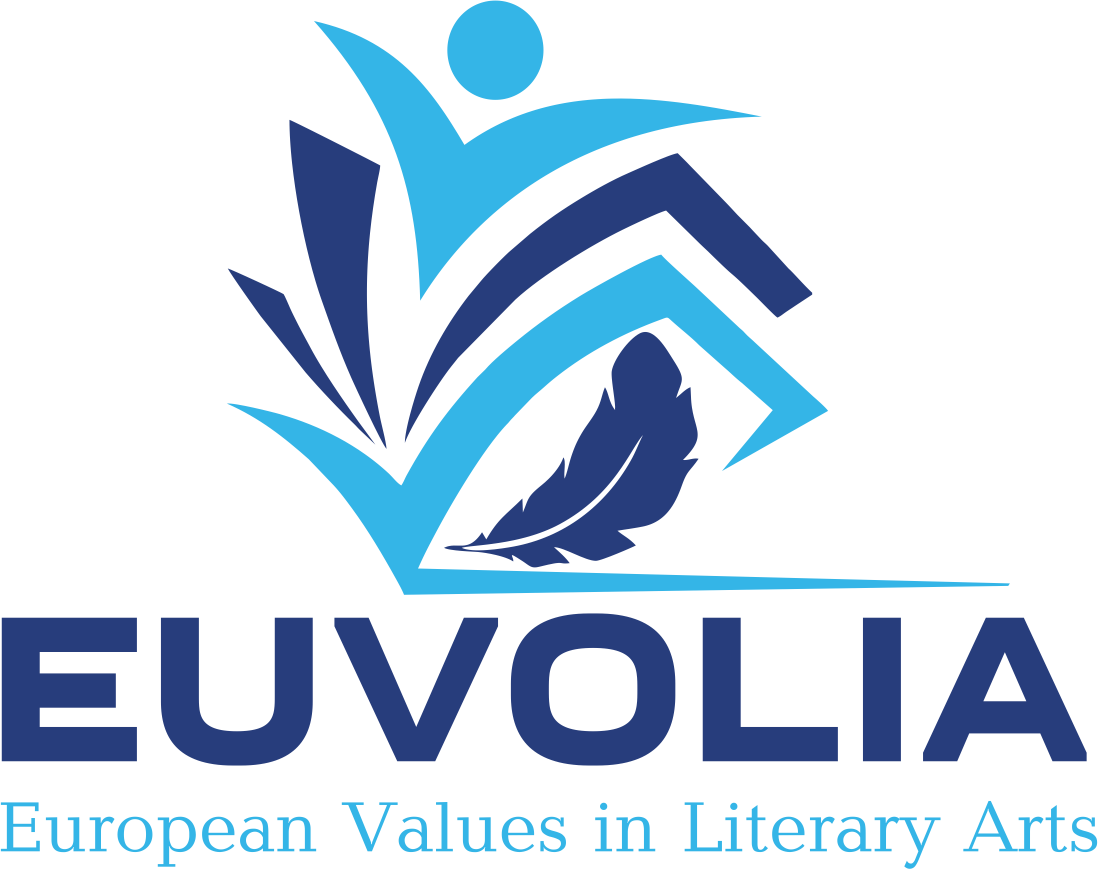 Європейські цінності у художніх текстах
599918-EPP-1-2018-1-UA-EPPJMO-MODULE
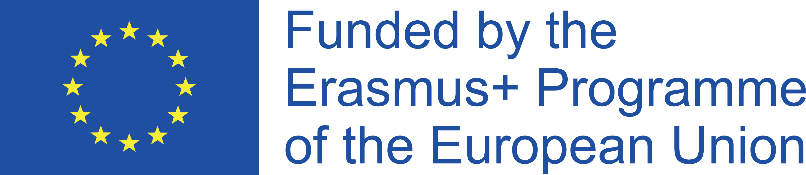 Лекція 3Становлення цивілізаційних цінностей європейської Античності
Викладач: к.іст.н., доцент Черкасов С.С.
План
1. Генеза ключових цінностей європейської цивілізації у античній історичній спадщині
2. Аксіологічні складові античних моделей світобудови
3. Громадянський ідеал у політичній організації греко-римського суспільства
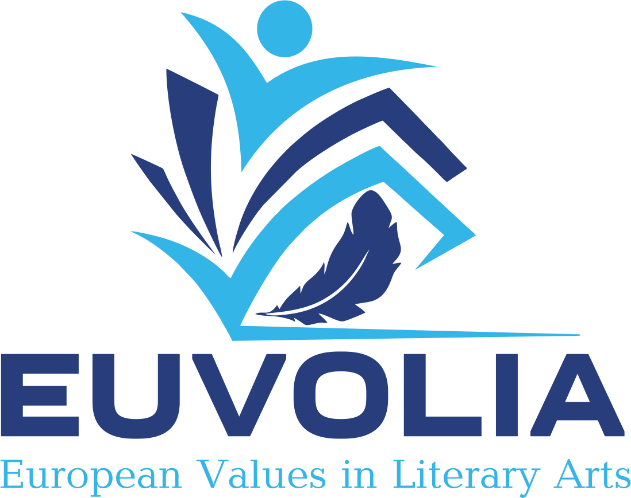 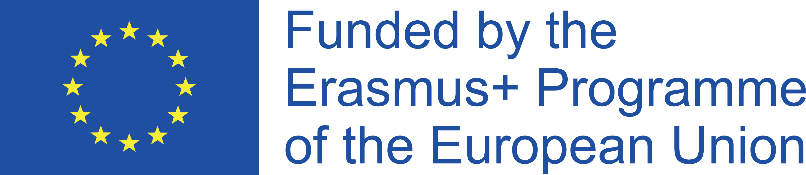 Держава і цивілізація зароджувались на грецькому ґрунті двічі з великим розривом у часі
Поліс як форма античної держави
Перша цивілізація зійшла з історичної 
сцени у XII ст. до н.е. 
Епоха  наступної – античної полісної цивілізації розпочалася лише через чотири
століття, які називають 
“гомерівським періодом”
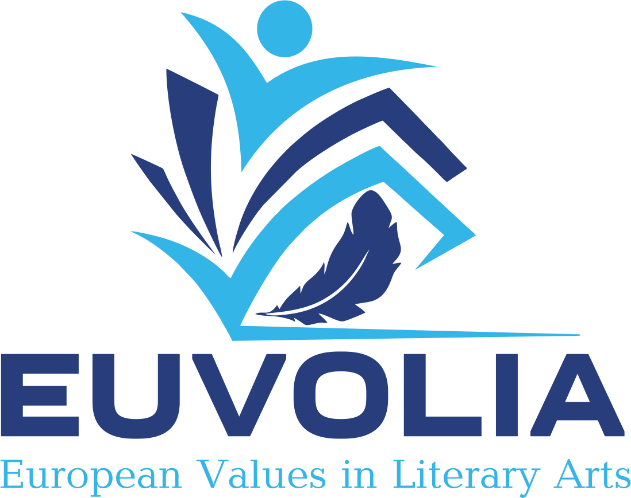 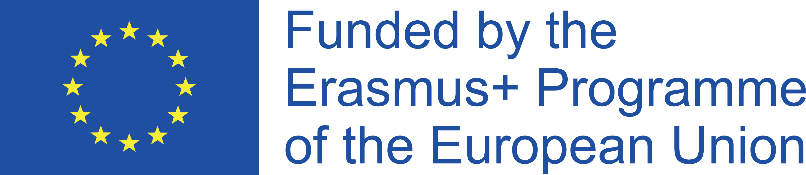 Поліси класичної Греції
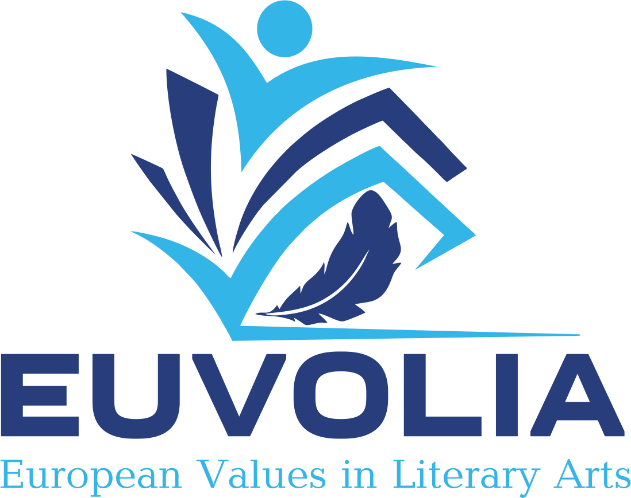 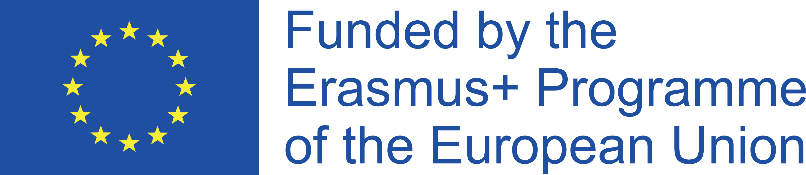 Принципи полісного управління
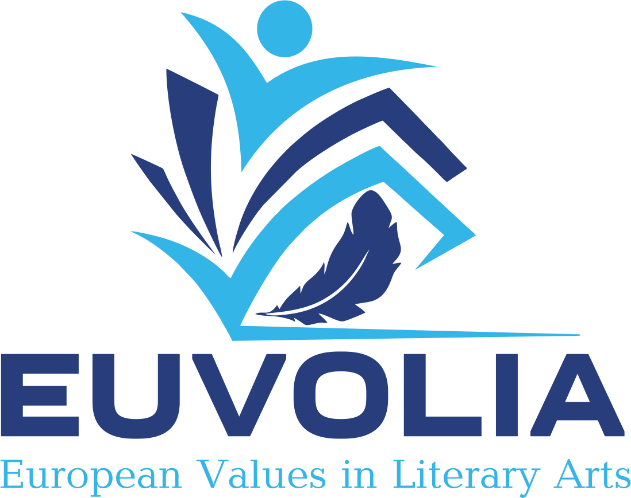 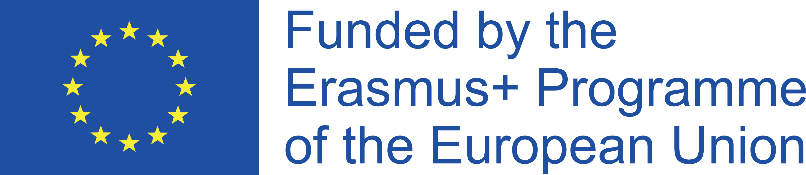 Форми античних полісів
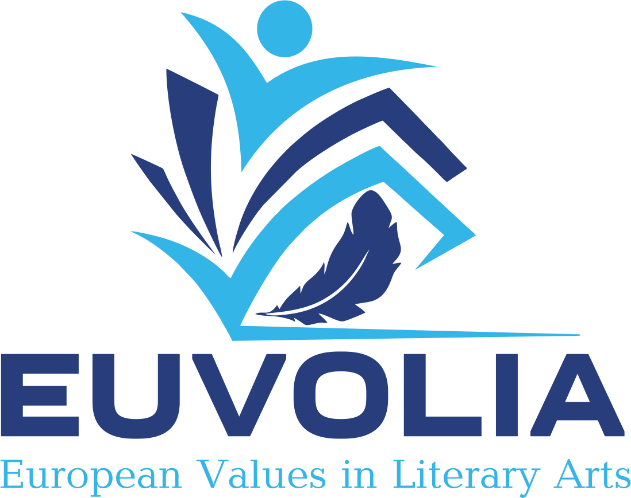 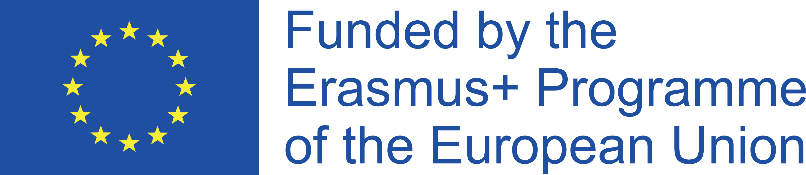 Кодифікація права
Запис законів став одним із показників цивілізаційного рівня розвитку грецьких античних полісів, оскільки перші писані закони виникали тільки у тих полісах, які досягли певного рівня. Не фіксовані норми звичаєвого права робили за можливе їх вільну інтерпретацію, натомість кодифікація законів закріплювала верховенство права.
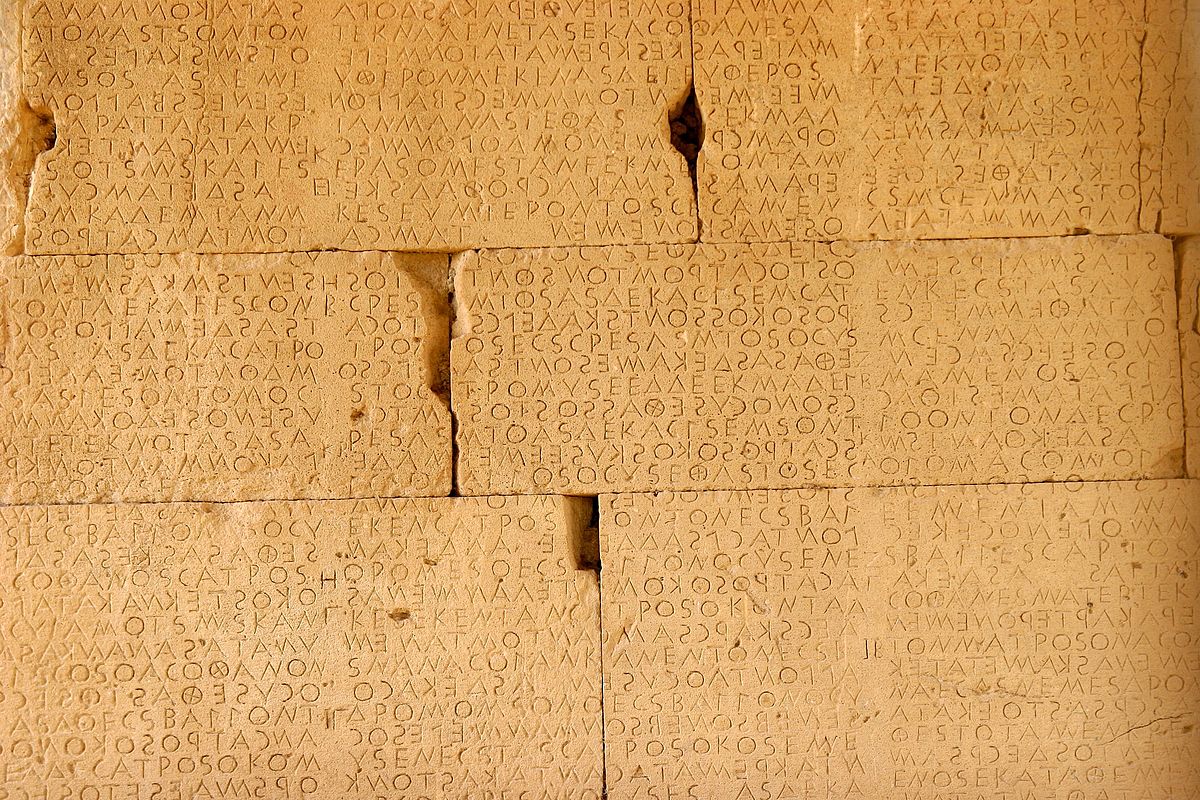 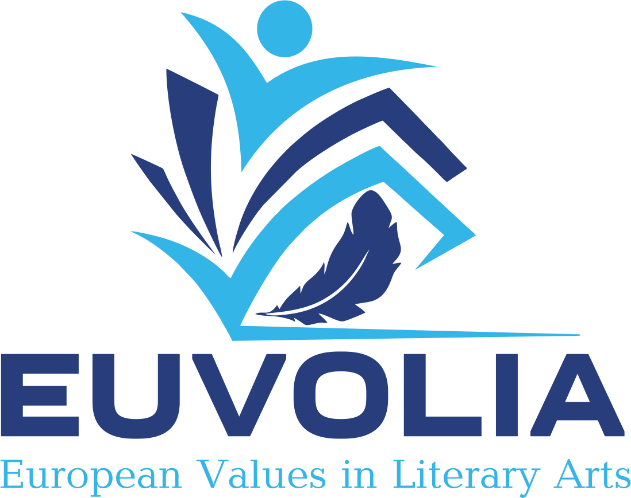 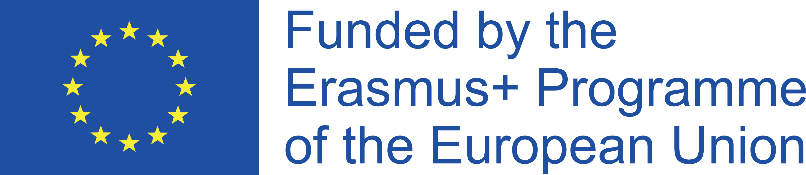 Європейська демократія
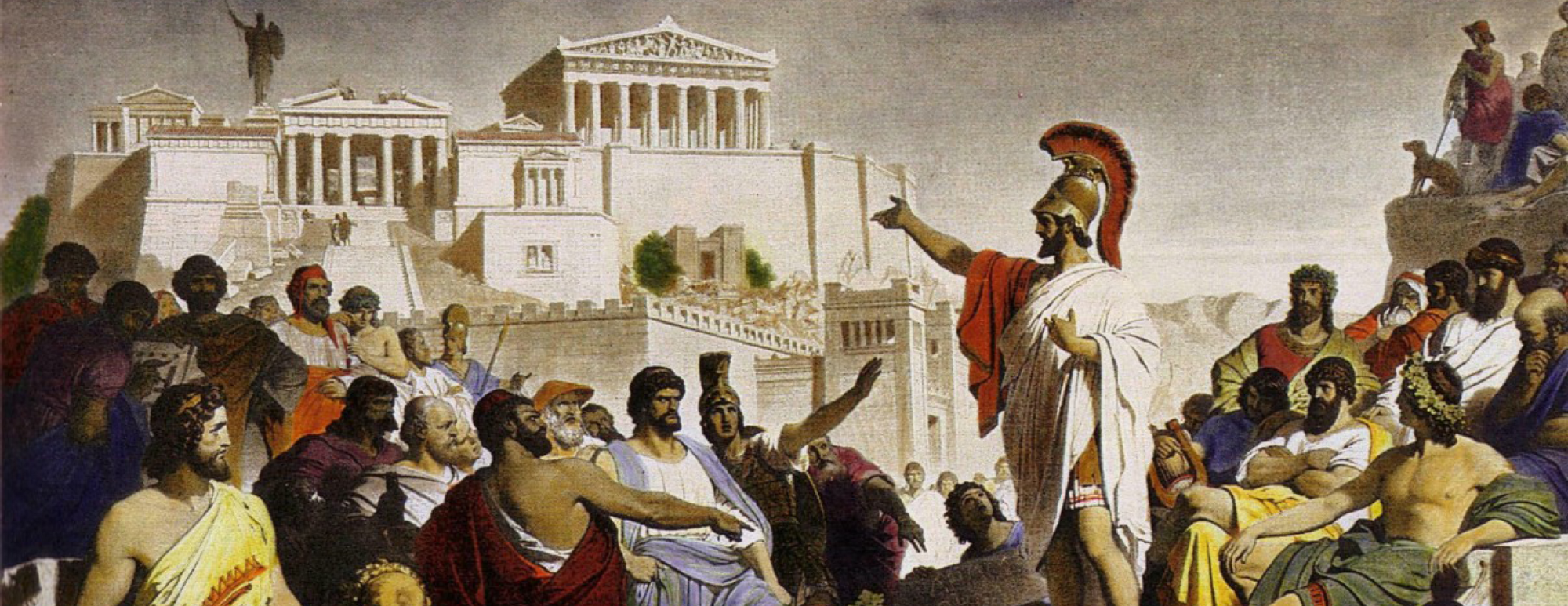 Процес формування полісу як держави-громади призвів до становлення демократичних інститутів влади, які були здатні узгодити інтереси централізованої держави з інтересами її громадян
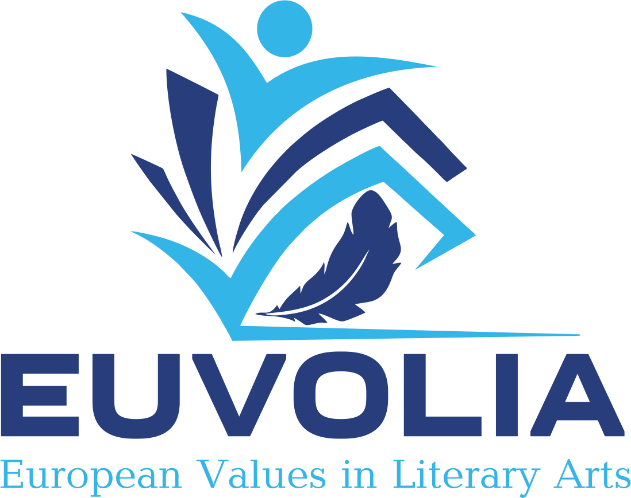 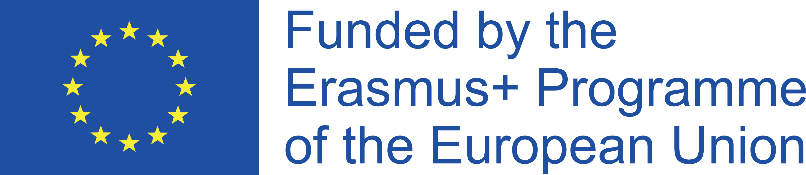 Європейський антропоцентризм
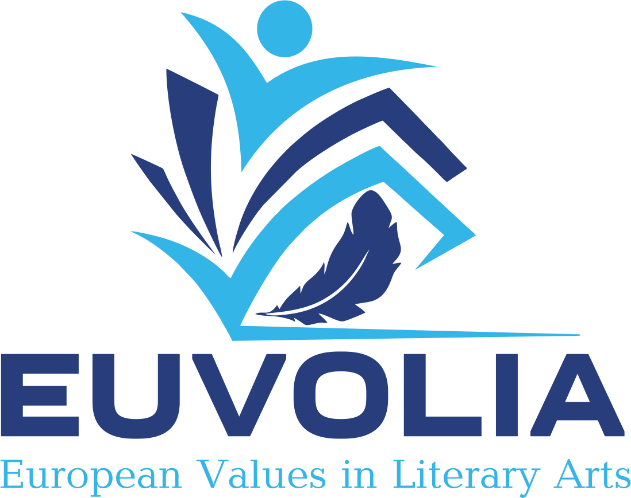 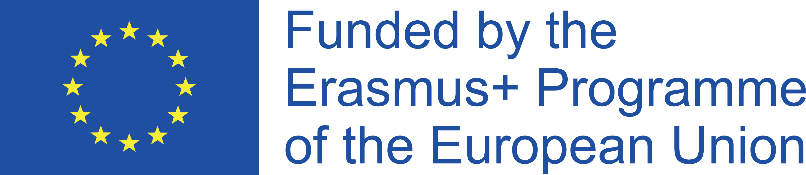 Європейський раціоналізм
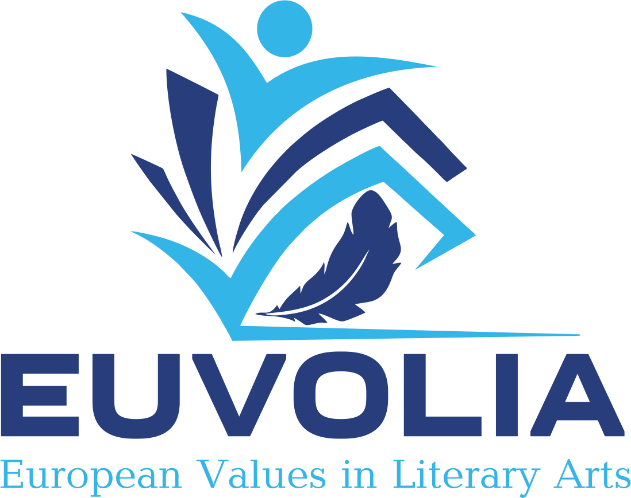 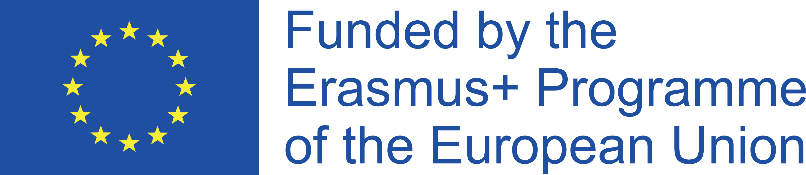